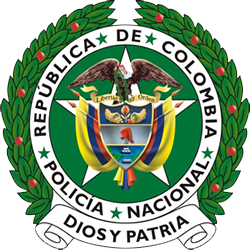 MESA DE TRABAJO ATENCION A LA POLVORA
DEPARTAMENTO DE ANTIOQUIA
RESPONSABLE PARA  PARA LA PREVENCION Y CONTENCION DEL USO DE POLVORA
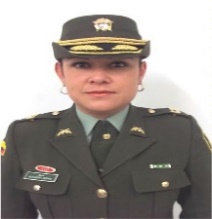 JEFE SEPRO DEANT
MY. LUZ ALEXANDRA ARENAS CORREA
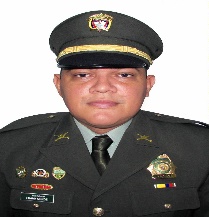 JEFE GINAD DEANT
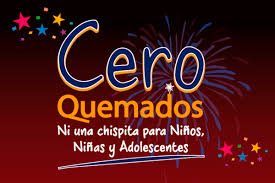 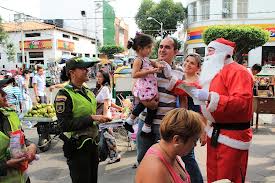 IT. FRANK JOSE CONDE TORRALVO
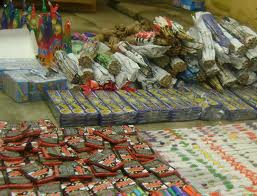 DISPOSITIVO POLICIAL PROYECTADO PARA LA PREVENCION Y CONTENCION DEL USO DE POLVORA
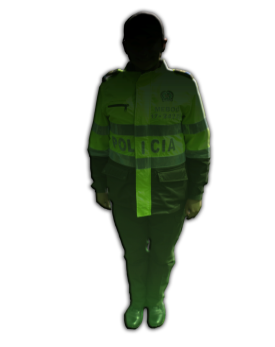 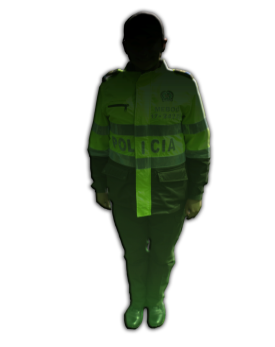 DEPARTAMENTO DE POLICIA ANTIOQUIA
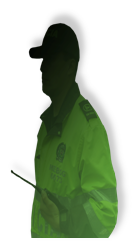 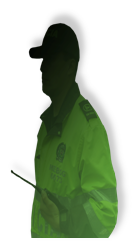 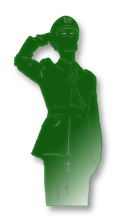 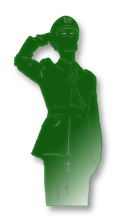 Talento Humano APOYO:
 00 Unidades
Talento Humano:        Unidades
3358
0
0
136
1629
0
Patrulleros y
Agentes
Patrulleros y
Agentes
Oficiales
Oficiales
Suboficiales 
y Nivel ejecutivo
Suboficiales 
y Nivel ejecutivo
Anorí
Guadal
Guadal
Carolina
Carolina
Gómez
Plata
Gómez
Plata
PLAN DE ACCION POLICIAL PARA LA PREVENCION Y CONTENCION DEL USO DE POLVORA
Anorí
Guadal
Guadal
Carolina
Carolina
Gómez
Plata
Gómez
Plata
PLAN DE ACCION POLICIAL PARA LA PREVENCION Y CONTENCION DEL USO DE POLVORA
Anorí
Guadal
Gómez
Plata
Gómez
Plata
PLAN DE ACCION POLICIAL PARA LA PREVENCION Y CONTENCION DEL USO DE POLVORA
INCAUTACION DE POLVORA
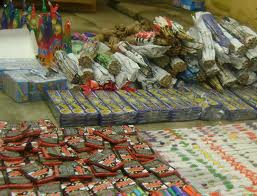 SITIOS IDENTIFICADOS Y A INTERVENIR EN LA VENTA Y COMPRA DE POLVORA
SITIOS IDENTIFICADOS Y A INTERVENIR EN LA VENTA Y COMPRA DE POLVORA
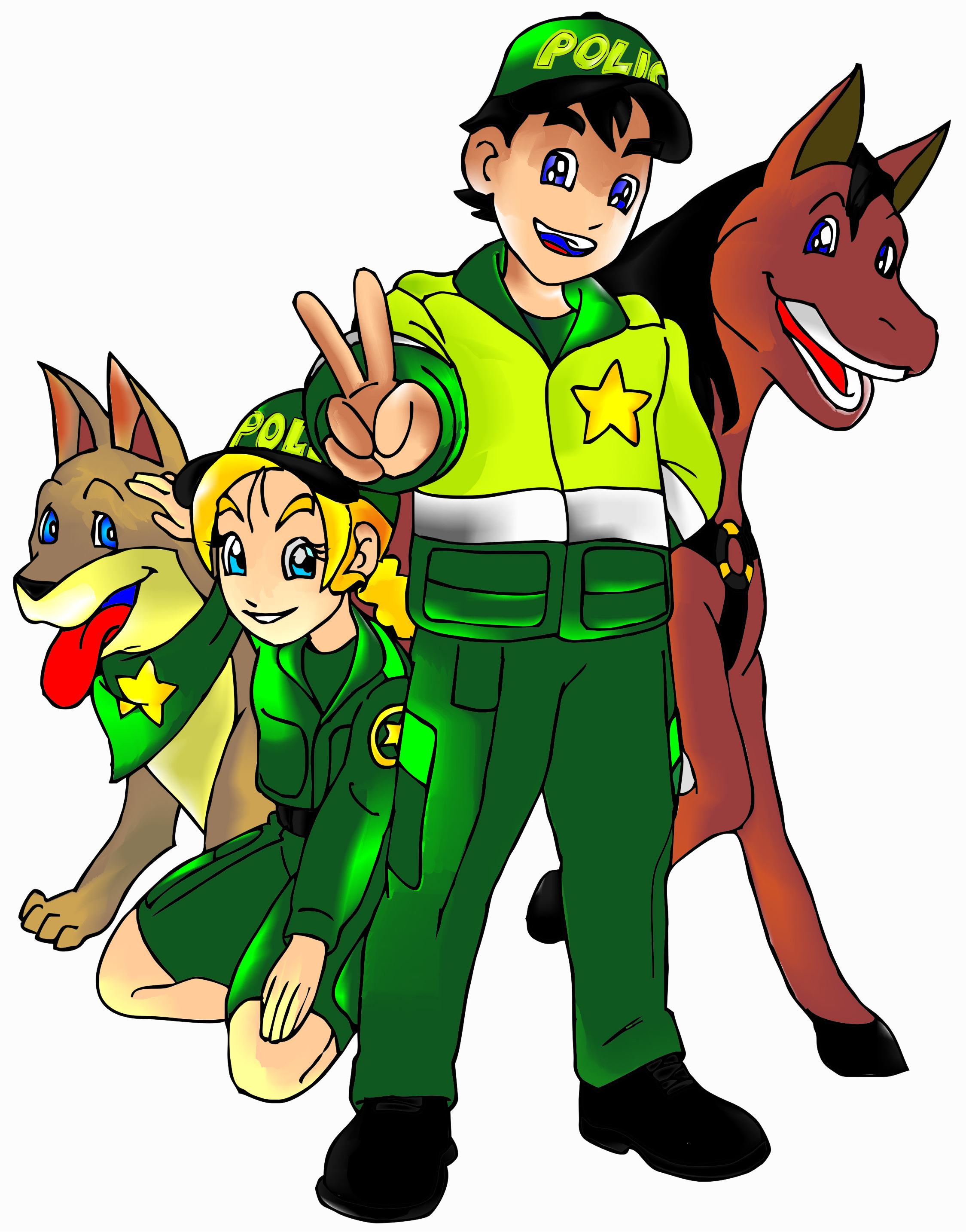 MUCHASGRACIAS